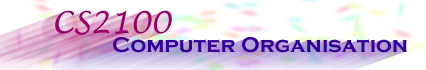 http://www.comp.nus.edu.sg/~cs2100/
CS2100 Recitation 8
Combinational Circuits
15 October 2024
Aaron Tan
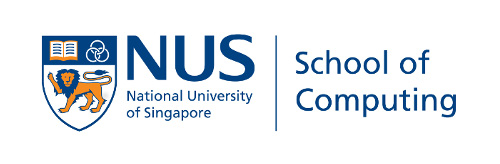 Aaron Tan, NUS
Recitation 8
2
Contents
K-maps (quick review)
Design Methods
Gate-level design method 
Block-level design method
Magnitude Comparator
Circuit Delays
Quizzes
Aaron Tan, NUS
Recitation 8
3
QUICK REVIEW
K-Maps
Aaron Tan, NUS
Recitation 8
4
K-maps
K-maps – get simplified SOP (sum-of-products) expression.
Step 1: Find all PIs (biggest groupings of 1s).
Step 2: Find EPIs among the PIs.
EPIs must appear in answer.
Find minimum number of (non-essential) PIs to cover the 1s not covered by the EPIs.
EPI: A PI that contains at least one minterm that is not covered by any other PI.
Finding simplified POS (product-of-sums) expression for F.
Step 1: Draw K-map of F’.
Step 2: Find simplified SOP expression for F’
Step 3: Invert both sides – get simplified POS expression for F.
K-maps with don’t cares – A PI must have at least one minterm in it.
Aaron Tan, NUS
Recitation 8
5
K-maps (Tutorial 6 D3)
EPI?
(a) F1(A,B,C,D) = m(5,8,10,12,13,14)

AD’
C
3
PIs:

ABC’

BC’D
1
0
0
1
1
1
0
1
0
0
0
1
EPIs:
0
0
0
0
2
B
Simplified SOP expression:
A
F1 =
AD’ + BC’D
D
Aaron Tan, NUS
Recitation 8
6
K-maps (Tutorial 6 D3)
(b) F2(W,X,Y,Z) = M(0,1,2,8,9, 0)
EPI?

X
Y
PIs:
2

YZ
0
0
1
0
1
1
1
1
1
1
2
1
1
EPIs:
0
0
1
0
X
Simplified SOP expression:
W
F2 =
X + YZ
Z
Aaron Tan, NUS
Recitation 8
7
K-maps (Tutorial 6 D3)
(c) F3(K,L,M,N) = m(1,7,10,13,14) + d(0,5,8,15)
EPI?

LN
M
PIs:
6

K’L’M’

K’M’N
0
0
1
X
0
1
X
1
X
0
1
0
EPIs:
X
1
0
0
1

KLM

KMN’

L
KL’N’
Simplified SOP expression:
K
F3 =
+ KMN’ + K’L’M’
LN
+ KMN’ + K’M’N
LN
or
N
Aaron Tan, NUS
Recitation 8
8
K-maps (Tutorial 6 D3)
(d) F4(A,B,C,D) = M(4,8,9,11,12)  D(2,3,6,7,10,14)
EPI?

A’B’
C
4
PIs:

A’D

BD
0
0
0
X
0
1
1
X
0
1
X
X
EPIs:
1
1
X
X
2

BC
B
Simplified SOP expression:
A
F4 =
BD + A’B’
D
Note: Don’t include A’C and CD’ as PIs.
Aaron Tan, NUS
Recitation 8
9
summary
Design Methods
Combinational
Logic
Combinational
Logic
inputs
inputs
: :
: :
: :
: :
outputs
outputs
Memory
Aaron Tan, NUS
Recitation 8
10
1. Introduction
Two classes of logic circuits
Combinational
Sequential
Combinational Circuit
Each output depends entirely on the immediate (present) inputs.
Sequential Circuit
Each output depends on both present inputs and state.
Aaron Tan, NUS
Recitation 8
11
3. Design Methods
Different combinational circuit design methods:
Gate-level design method (with logic gates)
Block-level design method (with functional blocks)
Design methods make use of logic gates and useful function blocks
These are available as Integrated Circuit (IC) chips.
Types of IC chips (based on packing density): SSI, MSI, LSI, VLSI, ULSI.
Main objectives of circuit design:
Reduce cost (number of gates for small circuits; number of IC packages for complex circuits)
Increase speed
Design simplicity (re-use blocks where possible)
Aaron Tan, NUS
Recitation 8
12
4. Gate-Level (SSI) Design: Half Adder (1/2)
Design procedure:
1.	State problemExample:  Build a Half Adder.
2.	Determine and label the inputs and outputs of circuit.Example: Two inputs and two outputs labelled, as shown below.

X
Y
S
C
Half
Adder
(X + Y)
3.	Draw the truth table.
X
Y
S
C
Aaron Tan, NUS
Recitation 8
13
4. Gate-Level (SSI) Design: Half Adder (2/2)
4.	Obtain simplified Boolean functions.Example: C = XY                S = X'Y + XY' = XY
5. Draw the logic diagram.
Half Adder

X
Y
S
C
Half
Adder
Block diagram of Half Adder
(X + Y)
Aaron Tan, NUS
Recitation 8
14
4. Gate-Level (SSI) Design: Full Adder (1/5)
Half adder adds up only two bits.
To add two binary numbers, we need to add 3 bits (including the carry).
Example:
Need Full Adder (so called as it can be made from two half adders).

X
Y
Z
S
C
Full
Adder
(X + Y + Z)
C
1
YZ
YZ
00     01    11     10
00     01    11     10
X
X
1
1
1
0
   1
0
   1
S
1
1
1
1
Aaron Tan, NUS
Recitation 8
15
4. Gate-Level (SSI) Design: Full Adder (2/5)
Truth table:
Note:
  Z - carry in (to the current position)
  C - carry out (to the next position)
0
0
0
0
Using K-map, simplified SOP form:
	C = XY + XZ + YZS = X'Y'Z + X'YZ' + XY'Z' + XYZ
0
0
0
0

Aaron Tan, NUS
Recitation 8
16
4. Gate-Level (SSI) Design: Full Adder (3/5)
Alternative formulae using algebraic manipulation:
	C	= XY + XZ + YZ	= XY + (X + Y)Z 	= XY + ( (XY) + XY )Z 	= XY + (XY)Z + XYZ 	= XY + (XY)Z

	S	= X'Y'Z + X'YZ' + XY'Z' + XYZ 	= X'(Y'Z + YZ') + X(Y'Z' + YZ) 	= X'(YZ) + X(YZ)' 	= X(YZ)
(XY)
X
Y
S
(XY)
C
Z
Aaron Tan, NUS
Recitation 8
17
4. Gate-Level (SSI) Design: Full Adder (4/5)
Circuit for above formulae:
	C	= XY + (XY)Z
	S	= X(YZ) = (XY)Z (XOR is associative)
Full Adder made from two Half-Adders (+ an OR gate).
Block diagrams
(XY)
X
Y
X
Y
Sum
X
Y
Sum
S
Half
Adder
Half
Adder
(XY)
Carry
Carry
C
Z
Aaron Tan, NUS
Recitation 8
18
4. Gate-Level (SSI) Design: Full Adder (5/5)
Circuit for above formulae:
	C	= XY + (XY)Z
	S	= X(YZ) = (XY)Z (XOR is associative)
Full Adder made from two Half-Adders (+ an OR gate).
Code
converter
Input
code
Output
code
Aaron Tan, NUS
Recitation 8
19
4. Gate-Level (SSI) Design: Code Converters
Code converter – takes an input code, translates to its equivalent output code.
Example: BCD to Excess-3 code converter.
Input: BCD code
Output: Excess-3 code
Aaron Tan, NUS
Recitation 8
20
4. BCD to Excess-3 Code Converter (1/3)
Other decimal codes we used to cover:
Note: Decimal codes are only valid for the ten decimal digits 0 through 9.
C
C
C
C
CD
CD
CD
CD
AB
AB
AB
AB
00    01    11    10
00    01    11    10
00    01    11    10
00    01    11    10
00
01
11
10
00
01
11
10
00
01
11
10
00
01
11
10
B
B
B
B
X
X
X
X
X
X
X
X
X
X
X
X
X
X
X
X
A
A
A
A
X
X
X
X
X
X
X
X
D
D
D
D
Aaron Tan, NUS
Recitation 8
21
4. BCD to Excess-3 Code Converter (2/3)
Truth table:
K-maps:
X
W
1
1
1
0
0
0
0
0
1
1
1
1
0
0
0
0
1
1
1
0
Z
Y
0
1
1
1
1
0
0
0
0
1
1
1
1
0
0
0
0
1
1
0
W
X
C
C
C
C
CD
CD
CD
CD
1
1
1
AB
AB
AB
AB
00    01    11    10
00    01    11    10
00    01    11    10
00    01    11    10
00
01
11
10
00
01
11
10
00
01
11
10
00
01
11
10
1
1
1
1
X
X
X
X
B
B
B
B
X
X
X
X
X
X
X
X
1
1
1
X
X
A
A
A
A
X
X
X
X
D
D
D
D
Z
1
1
1
1
X
X
X
X
1
X
X
Aaron Tan, NUS
Recitation 8
22
4. BCD to Excess-3 Code Converter (3/3)
W = A + BC + BD

X = B'C + B'D + BC'D'

Y = C.D + C'.D'

Z = D'
Y
1
1
1
1
Note: For illustration purpose here, we left out the 0s on the K-map for brevity. In practice, you must fill in all cells.
1

Aaron Tan, NUS
Recitation 8
23
5. Block-Level Design
More complex circuits can also be built using block-level method.
In general, block-level design method (as opposed to gate-level design) relies on algorithms or formulae of the circuit, which are obtained by decomposing the main problem to sub-problems recursively (until small enough to be directly solved by blocks of circuits).
First example shows how to create a 4-bit parallel adder using block-level design.
Using 4-bit parallel adders as building blocks, we can create the following:
1.	BCD-to-Excess-3 Code Converter
2.	16-bit Parallel Adder
X4
X3
X2
X1
Y4
Y3
Y2
Y1
4-bit
Parallel Adder
C5
Black-box view of 4-bit parallel adder
C1
S4
S3
S2
S1
Aaron Tan, NUS
Recitation 8
24
5. 4-bit Parallel Adder (1/4)
Consider a circuit to add two 4-bit numbers together and a carry-in, to produce a 5-bit result.
5-bit result is sufficient because the largest result is:	11112 + 11112 + 12 = 111112
Aaron Tan, NUS
Recitation 8
25
5. 4-bit Parallel Adder (2/4)
SSI design (gate-level design) technique should not be used here.
Truth table for 9 inputs is too big: 29 = 512 rows!
Simplification becomes too complicated!
Aaron Tan, NUS
Recitation 8
26
5. 4-bit Parallel Adder (3/4)
Alternative design possible.
Addition formula for each pair of bits (with carry in),	Ci+1Si = Xi + Yi + Ci has the same function as a full adder:	Ci+1 = Xi Yi + (Xi Yi)Ci   	Si = Xi  Yi  Ci
C =
X = 		1	0	1	0
Y = 		1	1	1	1
X + Y =
1
1
0
0
1
1
0
0
1
Y4  X4
Y3  X3
Y2  X2
Y1  X1
C4
C3
C2
C1
FA
FA
FA
FA
C5
Input
Output
S4
S3
S2
S1
Aaron Tan, NUS
Recitation 8
27
5. 4-bit Parallel Adder (4/4)
Cascading 4 full adders via their carries, we get:
Note that carry is propagated by cascading the carry from one full adder to the next.
Called Parallel Adder because inputs are presented simultaneously (in parallel). Also called Ripple-Carry Adder.
4
X16..X13
Y16..Y13
X12..X9
Y12..Y9
X8..X5
Y8..Y5
X4..X1
Y4..Y1
4
4
4
4
4
4
4
4
C13
C9
C5
C1
C17
4-bit // adder
4-bit // adder
4-bit // adder
4-bit // adder
A 16-bit parallel adder
4
4
4
=
4
S16..S13
S12..S9
S8..S5
S4..S1
S4..S1
S4S3S2S1
Aaron Tan, NUS
Recitation 8
28
5. 16-bit Parallel Adder
Larger parallel adders can be built from smaller ones.
Example: A 16-bit parallel adder can be constructed from four 4-bit parallel adders:
Aaron Tan, NUS
Recitation 8
29
5. BCD to Excess-3 Converter: Revisit (1/2)
Excess-3 code can be converted from BCD code using truth table:
Gate-level design can be used since only 4 inputs.
However, alternative design is possible.
Use problem-specific formula:
  Excess-3 code = BCD Code + 00112
unused
Cout
A BCD to Excess-3 Code Converter
BCD
code
X4
X3
X2
X1
S4
S3
S2
S1
4-bit Parallel Adder
Excess-3
code
0
0
1
1
Y4
Y3
Y2
Y1
Cin
0
Aaron Tan, NUS
Recitation 8
30
5. BCD to Excess-3 Converter: Revisit (2/2)
Block-level circuit:
Note:	In the lab, input 0 (low) is connected to GND, 1 (high) to Vcc.
S
S
A
A
S
S
B
B
Cout
Cout
Cin
Cin
1
0
1
1
1
0
0
1
0
1
Voter 1
Voter 2
S
3-bit Output
Voter 3
Full-adder 1
0
1
0
1
1
1
1
0
1
1
Cout
Voter 4
1
2
3
4
1
2
3
4
Parallel adder
Cin
A
B
Voter 5
1
2
3
4
Voter 6
S
Full-adder 2
Aaron Tan, NUS
Recitation 8
31
7. Example: 6-Person Voting System
Application: 6-person voting system.
Use FAs and a 4-bit parallel adder.
Each FA can sum up to 3 votes.
1
1
0
1
0
1

Aaron Tan, NUS
Recitation 8
32
summary
Magnitude Comparator
Aaron Tan, NUS
Recitation 8
33
8. Magnitude Comparator (1/4)
Magnitude comparator: compares 2 unsigned values A and B, to check if A>B, A=B, or A<B.
To design an n-bit magnitude comparator using classical method, it would require 22n rows in truth table!
We shall exploit regularity in our design.
Question: How do we compare two 4-bit unsigned values A (a3a2a1a0) and B (b3b2b1b0)?
	If (a3 > b3) then A > B
	If (a3 < b3) then A < B
	If (a3 = b3) then if (a2 > b2) …
A3
x3
A3'B3
A3B3'
B3
A2
x2
B2
(A < B)
A1
x1
B1
A0
x0
(A > B)
B0
(A = B)
Aaron Tan, NUS
Recitation 8
34
8. Magnitude Comparator (2/4)
Let A = A3A2A1A0 ,  B = B3B2B1B0; 	xi = AiBi + Ai'Bi'
A3'B3 + x3A2'B2
+ x3x2.A1'B1
+ x3x2x1A0'B0
A3B3' + x3A2B2'
+ x3x2A1B1'
+ x3x2x1A0B0'
x3x2x1x0

4-bit Comp
4-bit Comp
0
1
1
0
0
1
1
0
A3
A2
A1
A0
A3
A2
A1
A0
1
0
1
0
0
0
1
1
B3
B2
B1
B0
B3
B2
B1
B0
(A < B)
(A < B)
(A > B)
(A > B)
(A = B)
(A = B)
Aaron Tan, NUS
Recitation 8
35
8. Magnitude Comparator (3/4)
Block diagram of a 4-bit magnitude comparator
1
0
0
0
1
0
A
B
C
D
A3
A2
A1
A0
A3
A2
A1
A0
4-bit Comp
4-bit Comp
0
0
1
0
B3
B2
B1
B0
B3
B2
B1
B0
(A < B)
(A < B)
(A > B)
(A > B)
(A = B)
(A = B)
A3
A2
A1
A0
A3
A2
A1
A0
4-bit Comp
4-bit Comp
F
1
1
0
1
B3
B2
B1
B0
B3
B2
B1
B0
(A < B)
(A < B)
(A > B)
(A > B)
(A = B)
(A = B)
Aaron Tan, NUS
Recitation 8
36
8. Magnitude Comparator (4/4)
A function F accepts a 4-bit binary value ABCD, and returns 1 if 3  ABCD  12, or 0 otherwise. How would you implement F using magnitude comparators and a suitable logic gate?

Aaron Tan, NUS
Recitation 8
37
summary
Circuit Delays
t1
t2
Logic
Gate
max (t1, t2, ..., tn ) + t
:
:
tn
Aaron Tan, NUS
Recitation 8
38
9. Circuit Delays (1/5)
Given a logic gate with delay t. If inputs are stable at times t1, t2, …, tn, then the earliest time in which the output will be stable is:		max( t1, t2, …, tn ) + t
To calculate the delays of all outputs of a combinational circuit, repeat above rule for all gates.
0
max(0,0)+t = t
X
Y
0
S
t
C
0
Z
Aaron Tan, NUS
Recitation 8
39
9. Circuit Delays (2/5)
As a simple example, consider the full adder circuit where all inputs are available at time 0. Assume each gate has delay t.
max(t,0)+t = 2t
2t
max(t,2t)+t = 3t
Outputs S and C experience delays of 2t and 3t respectively.
Y4  X4
Y3  X3
Y2  X2
Y1  X1
C4
C3
C2
0
0
0
0
0
0
0
0
0
C1
FA
FA
FA
FA
C5
S4
S3
S2
S1
Aaron Tan, NUS
Recitation 8
40
9. Circuit Delays (3/5)
More complex example: 4-bit parallel adder.
where Xi, Yi are stable at 0t, while Ci is assumed to be stable at mt.
0
Xi
Yi
Ci
Si
Ci+1
Full
Adder
0
mt
0
max(0,0)+t = t
Xi
Yi
max(t,mt)+t
0
Si
max(t,mt)+t
t
max(t,mt)+2t
Ci+1
mt
Ci
Aaron Tan, NUS
Recitation 8
41
9. Circuit Delays (4/5)
Analyse the delay for the repeated block.
Performing the delay calculation:
0
Xi
Yi
Ci
Si
Ci+1
Full
Adder
0
mt
Aaron Tan, NUS
Recitation 8
42
max(t,mt)+t
9. Circuit Delays (5/5)
Calculating:
	When i=1, m=0; S1 = 2t and C2 = 3t 
	When i=2, m=3; S2 = 4t and C3 = 5t 
	When i=3, m=5; S3 = 6t and C4 = 7t 
	When i=4, m=7; S4 = 8t and C5 = 9t 
In general, an n-bit ripple-carry parallel adder will experience the following delay times:
	Sn = ( (n – 1)2 + 2 ) t 
	Cn+1 = ( (n – 1)2 + 3 ) t 
Propagation delay of ripple-carry parallel adders is proportional to the number of bits it handles.
Maximum delay: ( (n – 1)2 + 3 ) t
max(t,mt)+2t
Aaron Tan, NUS
Recitation 8
43
Next Week
MSI Components: 
Decoders, Encoders, Multiplexers, Demultiplexers
Aaron Tan, NUS
Recitation 8
44
quizzes
Lecture 17 Quiz 1
Lecture 17 Quiz 2
Aaron Tan, NUS
Recitation 8
45
Lecture 17 Quiz 1 Q1
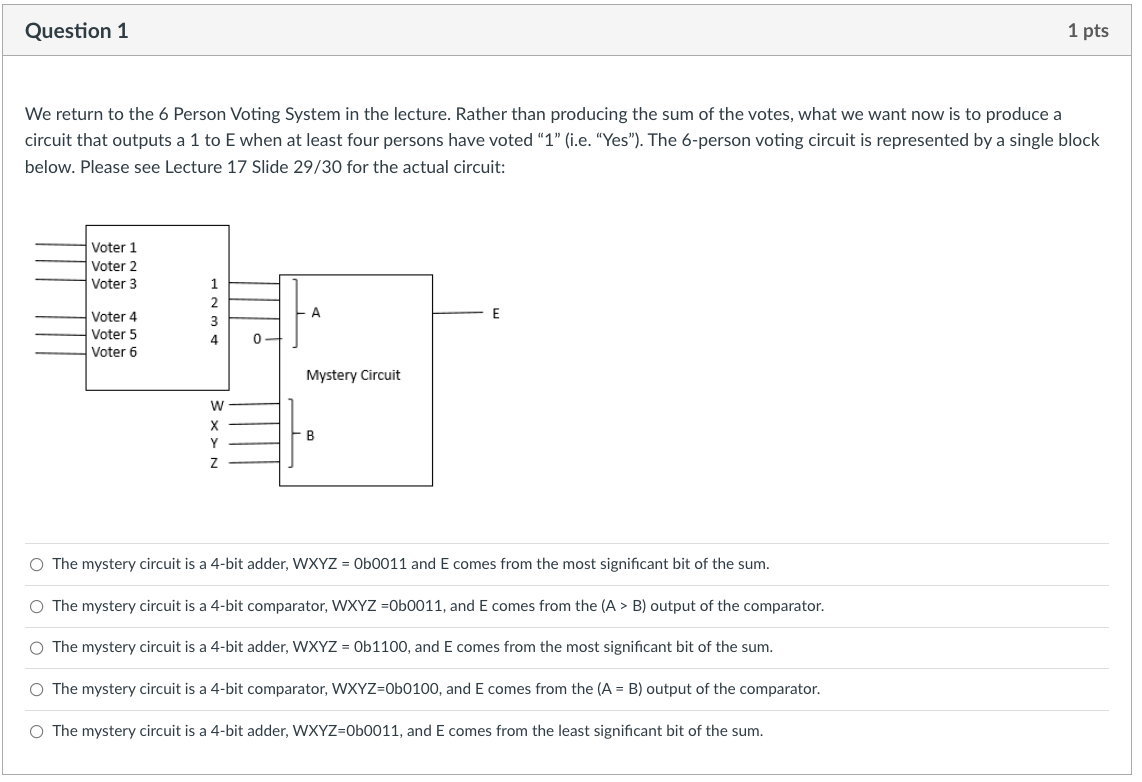 Z
Y
X
W
Aaron Tan, NUS
Recitation 8
46
Lecture 17 Quiz 2 Q1
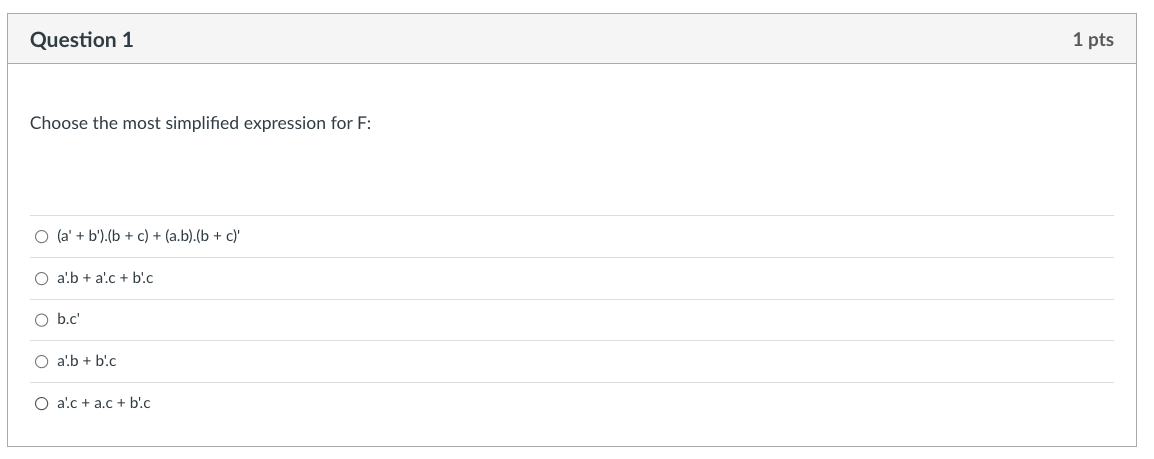 w=ab
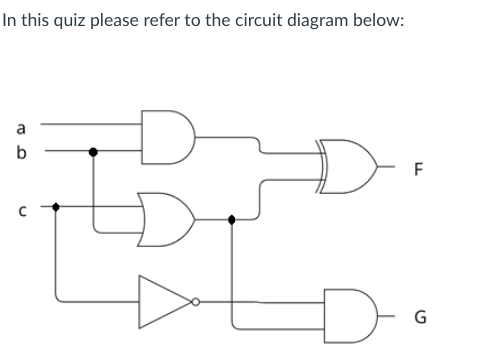 x=b+c
c'
F = w  x
	= w'x + wx'
	= (a.b)'(b+c) + (a.b)(b+c)'
	= (a'+b').(b+c) + (a.b).(b'.c')
	= a'.b + a'.c + b'.b + b'.c + a.b.b'.c'
	= a'.b + a'.c + 0 + b'.c + 0
	= a'.b + a'.c + b'.c
	= a'.b + b'.c
Concensus Theorem:  
XY + X'Z + YZ = XY + X'Z
Aaron Tan, NUS
Recitation 8
47
Lecture 17 Quiz 2 Q2, Q3
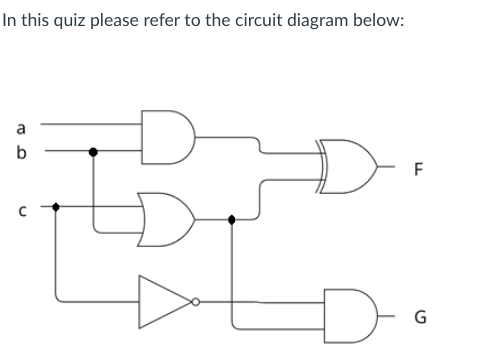 2ns
3ns
2ns
1ns
2ns
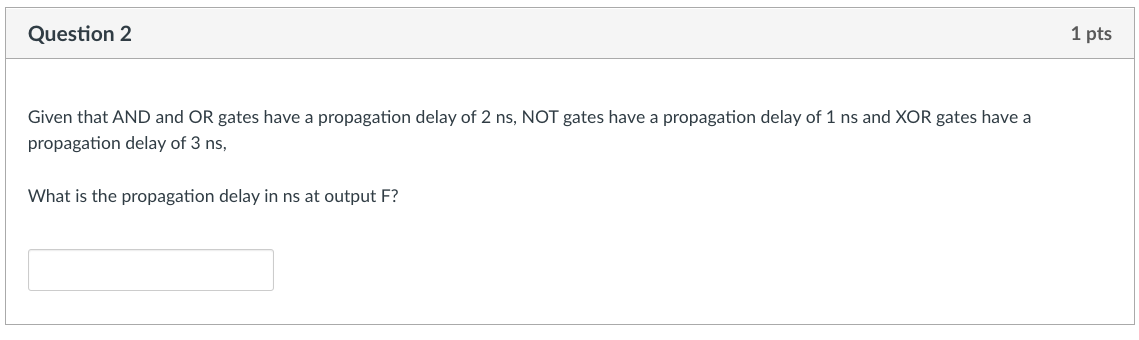 5ns
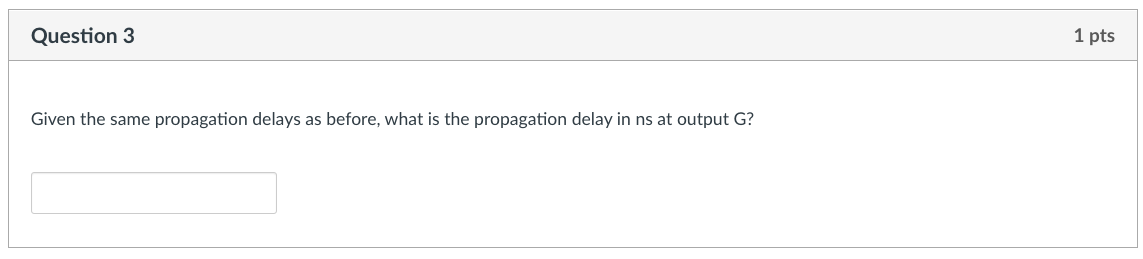 4ns
End of File